Wisconsin Election Cost DataVoting in America Conference 2012The Price of Elections
Kevin J. Kennedy
Director and General Counsel
Wisconsin Government Accountability Board
Wisconsin Election Statistics
1,923 Jurisdictions
72 Counties
1,851 Municipalities
3,541 Reporting Units (2012 General Election)
6,676 Wards
Approximately 30,000 Election Inspectors (Poll Workers) each election
2012 Wisconsin Statewide Elections
April 3, 2012 – Presidential  Preference and Spring Election 
May 8, 2012 – Recall Primary 
June 5, 2012 – Recall Election 
August 14, 2012 – Partisan Primary
November 6, 2012 – Presidential and General Election*(cost data not yet available)
Wisconsin Election Costs Year-To-Date
Wisconsin Election Costs Year-To-Date
Wisconsin Year-To-Date Election Costs
Wisconsin Voter Turnout General Elections
*2012 June 5 Recall Election included with General Elections
** 2012 Presidential and General Election Votes and Turnout based on official results for the office of President of the United States
Wisconsin Voter Turnout Partisan Primary Elections
*2012 May 8 Recall Primary Election included with Partisan Primary Elections
Wisconsin Voter Turnout Presidential Preference Elections
Wisconsin Voter Turnout Spring Elections (w/o Pres. Pref.)
Wisconsin Election Cost Data - Lessons Learned
Difficult to collect data from 1,923 jurisdictions
72 Counties
190 Cities
 406 Villages
1,255 Towns
Approximately 62 percent of Municipal Clerks are Part-Time
All 72 County Clerks are Elected
Wisconsin Election Cost Data - Lessons Learned
Define cost categories in clear detail
Without clear instructions, categories can be interpreted differently
Provided clerks with three pages of instructions
2011 cost estimates versus 2012 cost data
Total costs were similar, but major differences within categories
Estimates did not separate poll worker wages from L.E.O. Staff costs for municipalities
Categories for counties and municipalities were different
Wisconsin Election Cost Data - Lessons Learned
Determining the frequency and timing of collection election cost data
Fixed Costs
Notices
Polling place rental
Variable Costs
Ballots (including absentee costs)
Programming electronic voting equipment
Annually
Purchasing voting equipment or memory devices
Training
L.E.O. Staff
Each Election
Poll worker wages
Ballots
Wisconsin Election Cost Data - Lessons Learned
Elections costs provide a valuable tool
Policy change analysis
Performance management
Budgeting 
Identifying potential cost savings
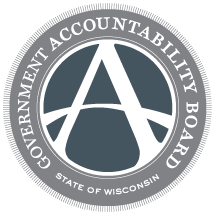 Wisconsin Government Accountability Board
Homepage: http://gab.wi.govStatistics: http://gab.wi.gov/elections-voting/statistics
Kevin J. Kennedy
Brian M. Bell, M.P.A.
Director and General Counsel
Kevin.Kennedy@wi.gov
(608) 261-8683
Election Data Manager
Brian.Bell@wi.gov
(608) 261-2011